Limiter effects in gyrokinetic simulations
G. Di Giannatalea), P. Donnelb),  E. Lanti a), L. Villarda), A. Bottinoc), S. Brunnera), B. McMilland), A. Mishchenkoe), M. Murugappana), T. Schneiderc)
a) EPFL, SPC, CH-1015 Lausanne, Switzerland
b) CEA, IRFM, F-13108 Saint-Paul-lez-Durance, France
c) Max-Planck-Institut fur Plasmaphysik, D-85748 Garching, Germany
d) CFSA, Department of Physics, University of Warwick, Coventry CV4 7AL, United Kingdom
e) Max-Planck-Institut fur Plasmaphysik, D-17491 Greifswald, Germany
ORB5 - Code, equations and approximations
2
Code, equations and approximations(3) - Equations
The formalism of ORB5 comes from the field-particles Lagrangian.
All the approximations have to be done on the following equation:
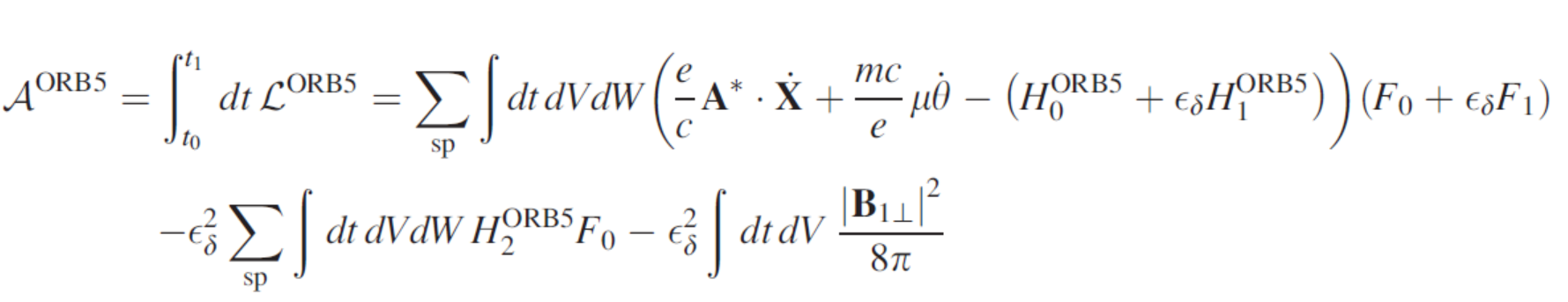 Variation with respect to the potential: Quasi neutrality equation
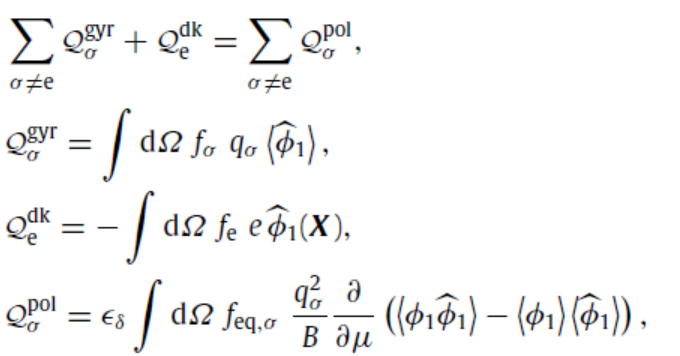 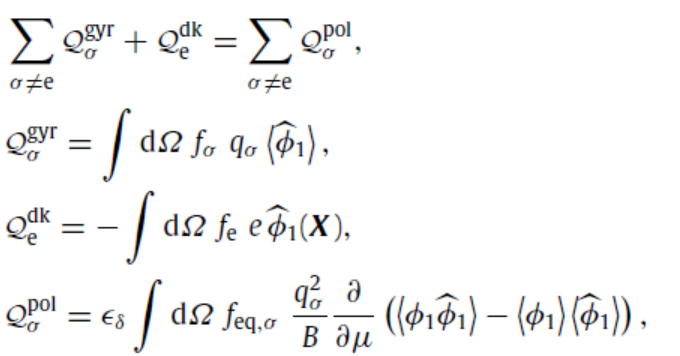 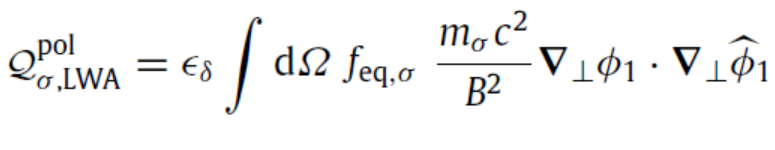 The polarization term does not include full-f physics
3
Non linear analysis
Model includes: electrostatic turbulence, kinetic trapped electrons, ECRH source A), non linear collisional operator B), long wavelength approximation for the polarization term, limiter
Limiter contributes twice: 
it damps fluctuations in the Vlasov equation
it changes part of the adiabatic response of electrons in the QNE

Simulations are extremely challenging: ECRH source and collisions are treated with random kicks  huge source of noise for a PIC code  almost impossible to reach a quasi steady state condition
Simulation initialized with analytical profiles
When the noise has grown too much we collect the T, n and we start a new simulation with the new profiles (this procedure kills all the phase space structure.. )
The last simulation has been adapted without destroying the phase space structure (no marker resampling)

Almost quasi-steady state has been reached
A) P Donnel et al 2021 Plasma Phys. Control. Fusion 63 064001
B) P Donnel et al 2021 Plasma Phys. Control. Fusion 63 025006
4
Importance of adaptation
In few months the adaptive scheme (M. Muruguppan) will be available in ORB5
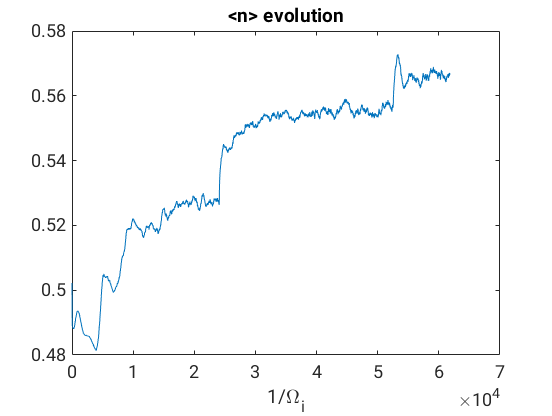 First radial point of the SOL
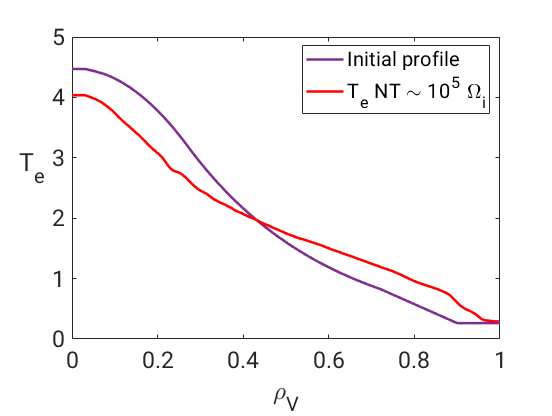 adaptation
5
Avalanche mediated transport(1)
Both PT and NT show avalanches triggered at the edge spreading inside.
Triggered at next to the limiter.  How big is the role of the limiter?
It seems crucial, fundamental to develop the best possible model
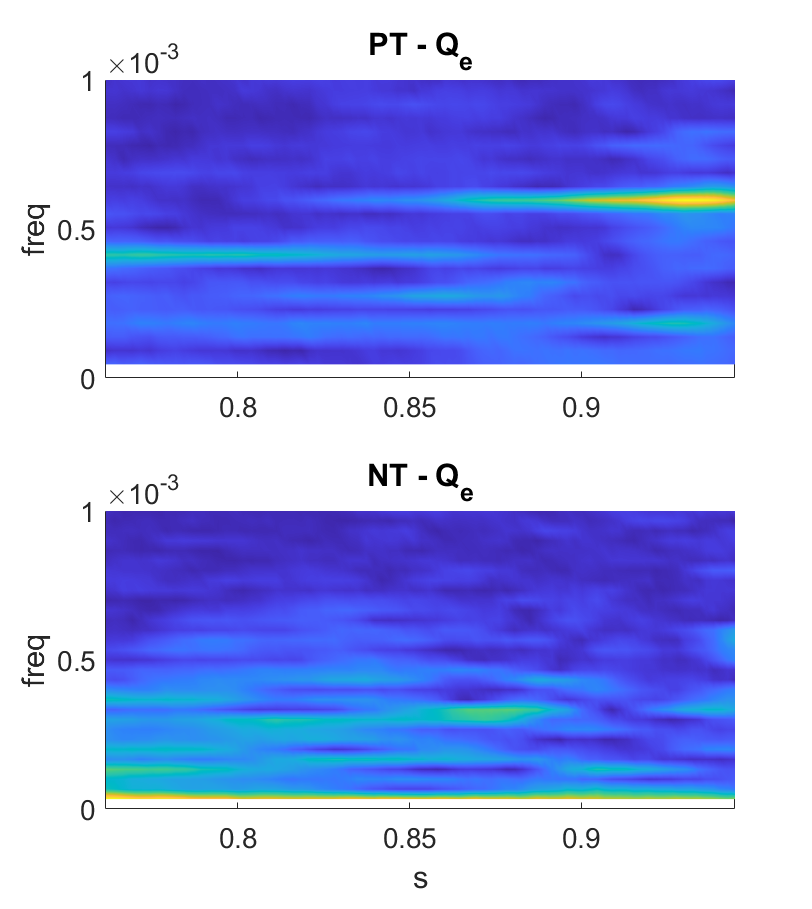 6
Avalanche mediated transport(1) – ZF sensibility
Both PT and NT show avalanches triggered at the edge spreading inside.
Triggered at next to the limiter.  How big is the role of the limiter?
It seems crucial, fundamental to develop the best possible model
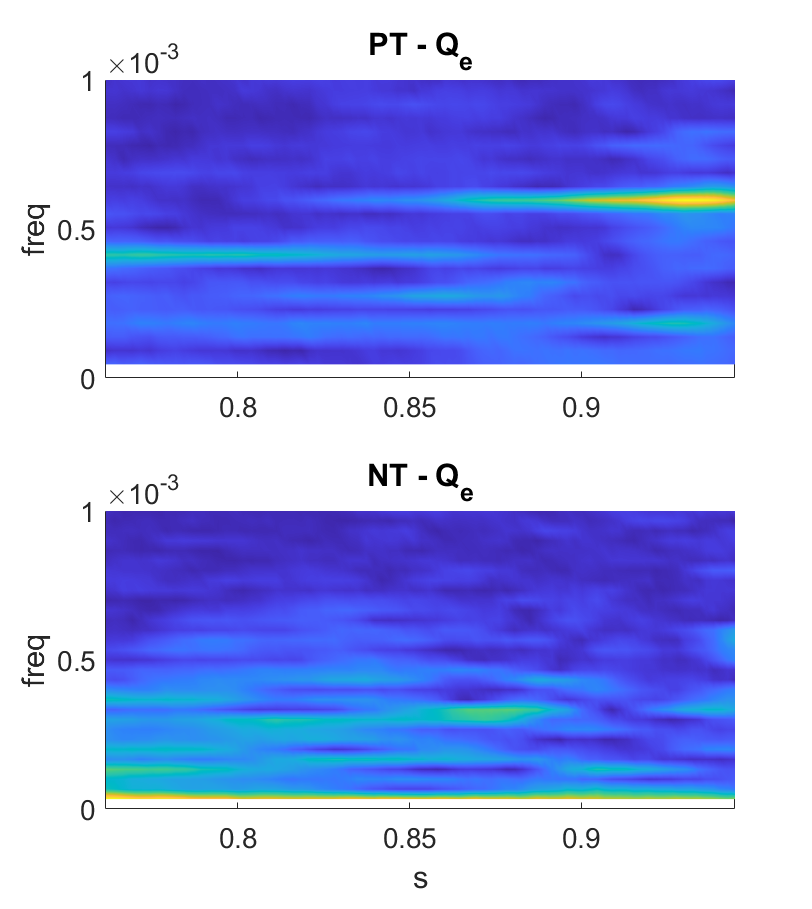 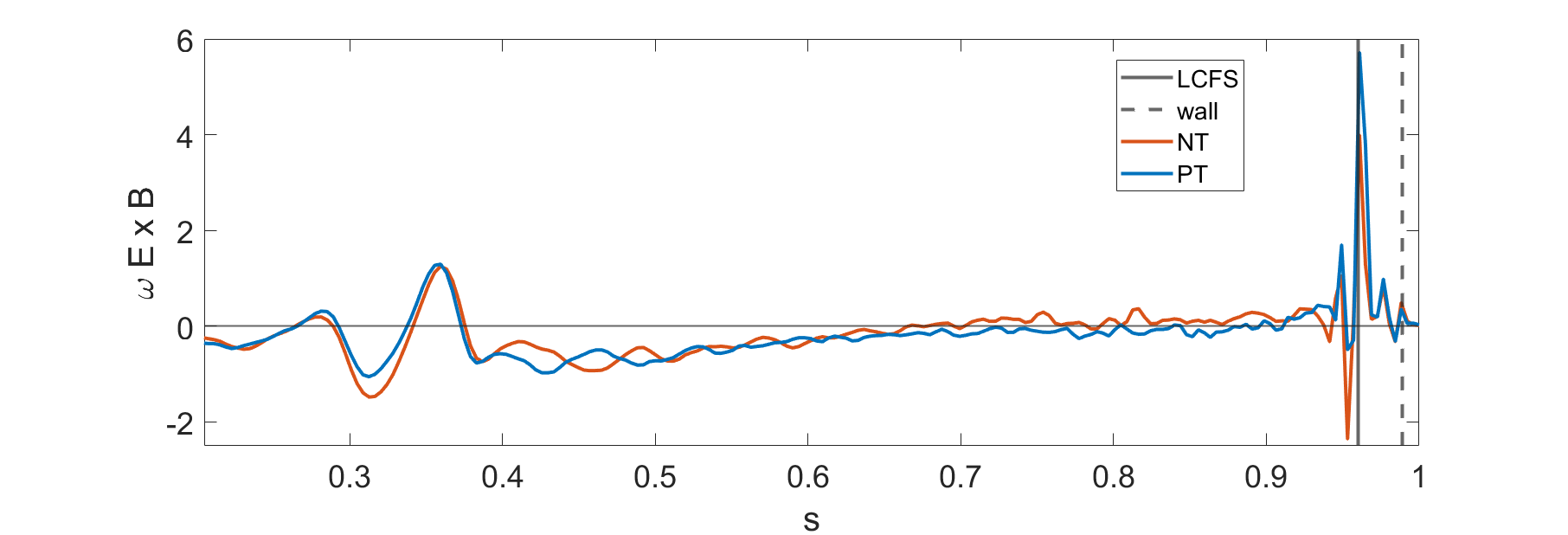 ZF shearing rate first run
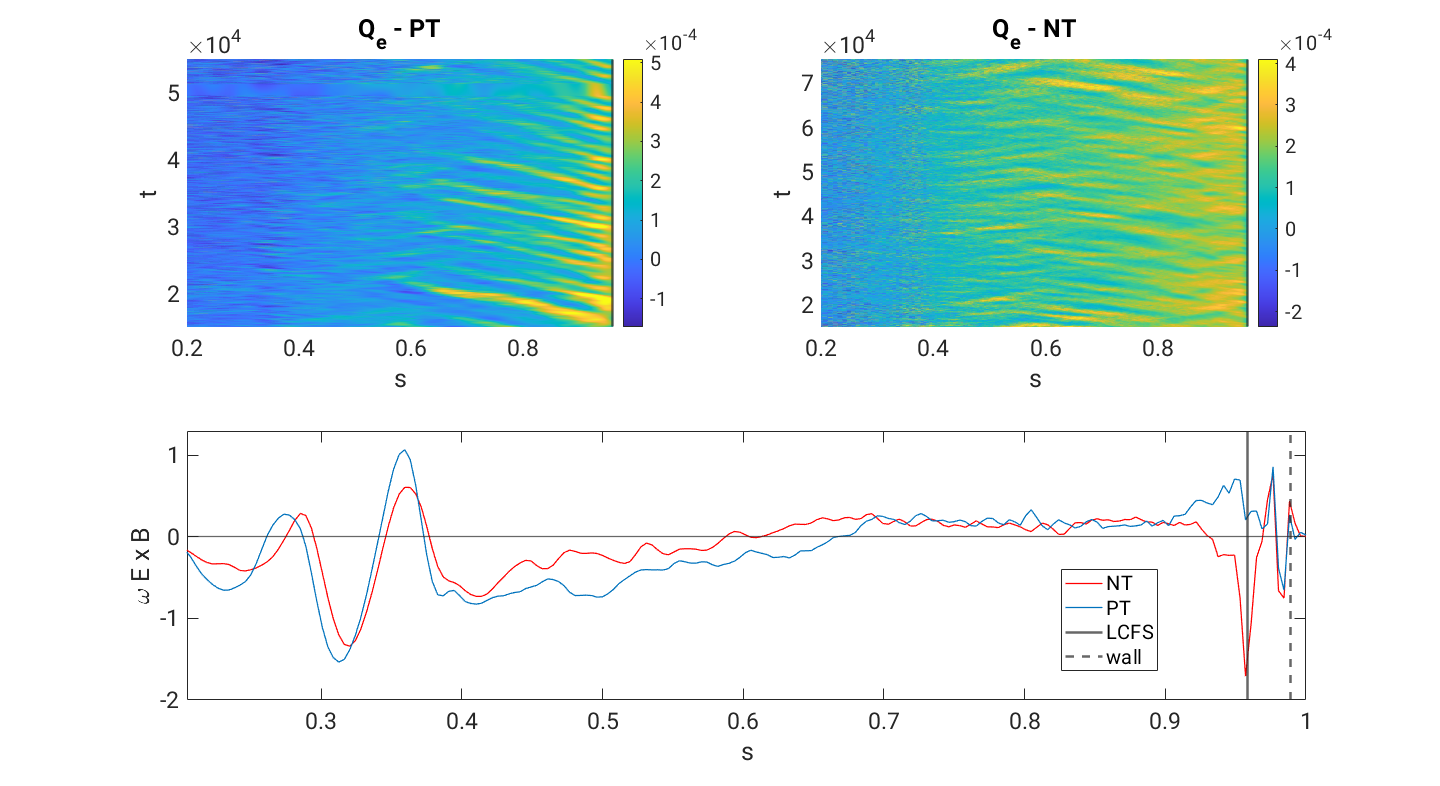 ZF shearing rate last run
7
Avalanche mediated transport(2)
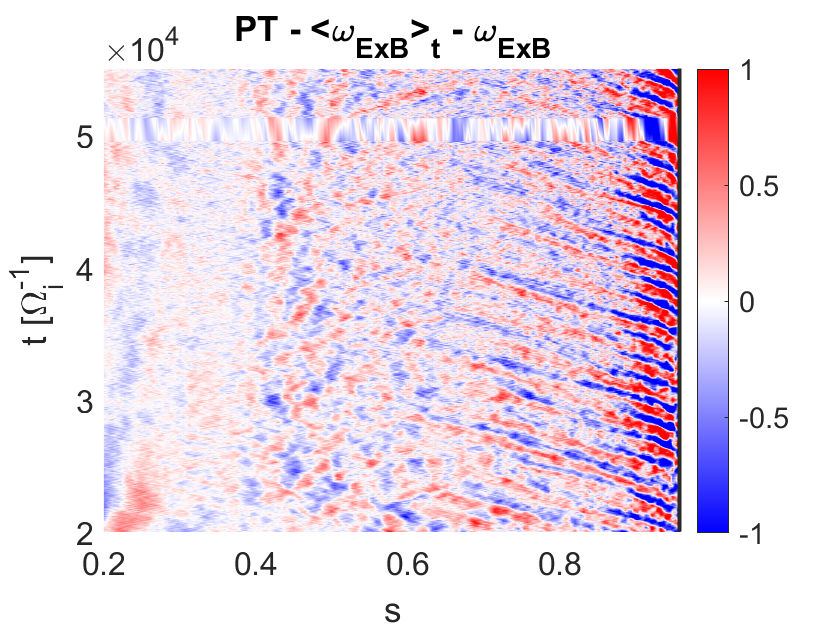 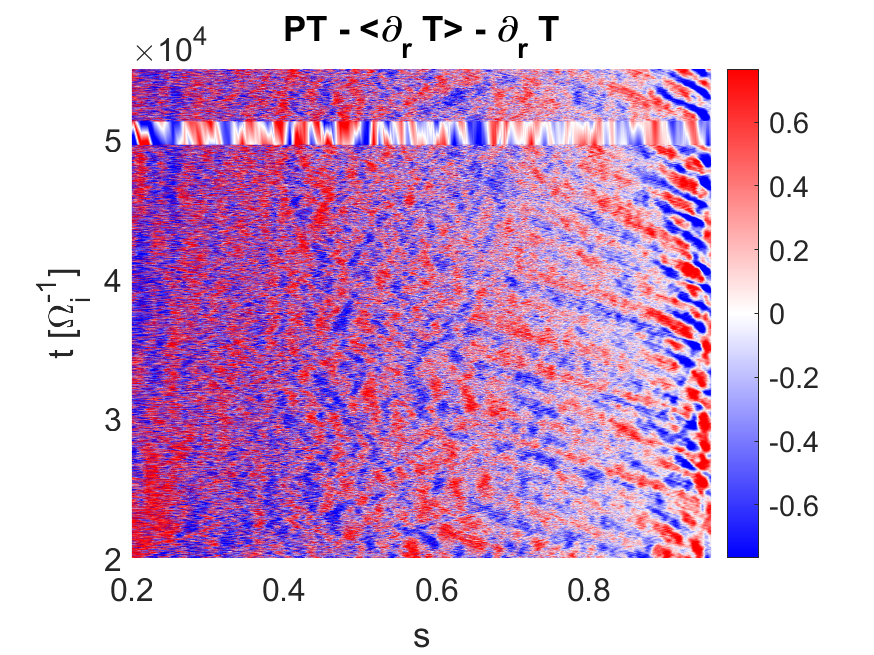 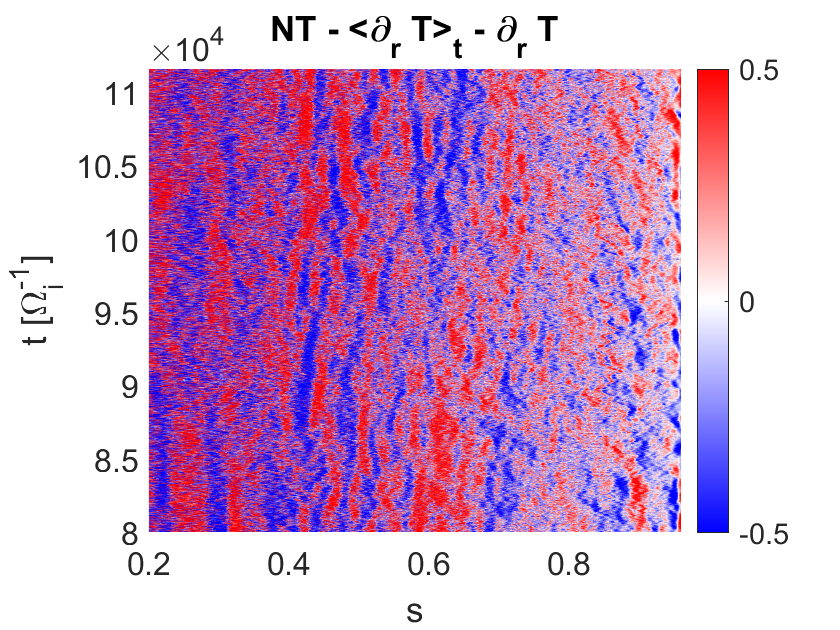 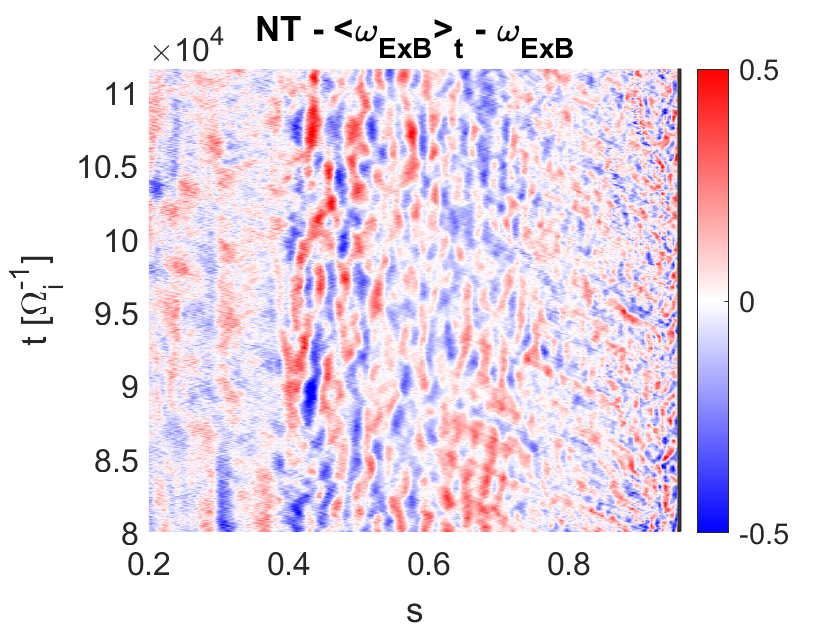 8
Limiter effects on density
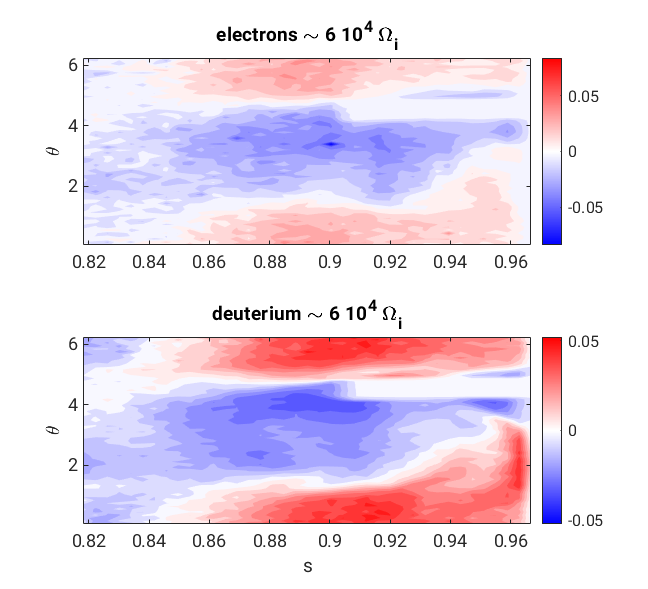 With a more refined look (2D data), an other limiter effects show up: strong symmetry breaking !

This inhomogeneity may trigger the avalanches (?)

Importance of a polarization term in the QNE dealing with 2D density?
9
Transport indication – Hurst exponent
Hurst exponent is a coefficient that can be associated to the kind of transport: diffusive (H = 0.5), subdiffusive (H < 0.5), superdiffusive (H > 0.5)
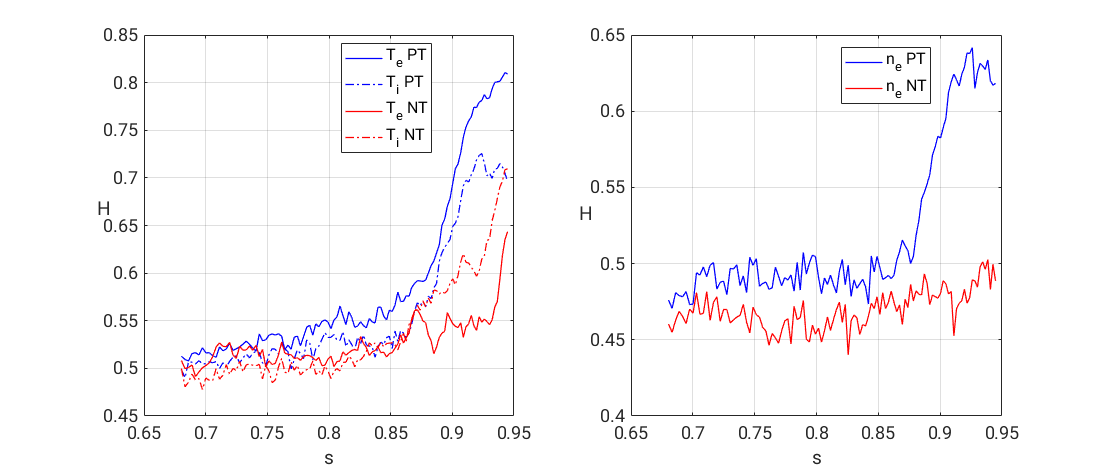 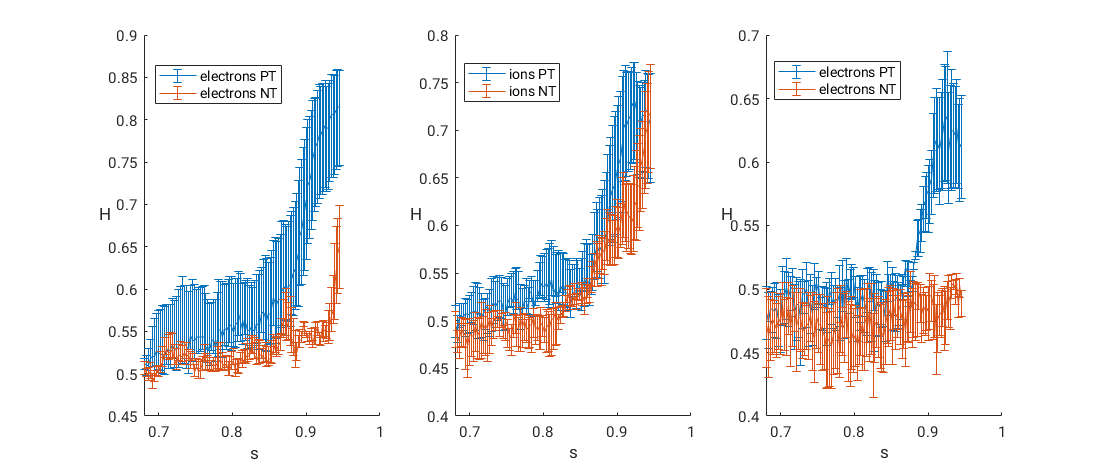 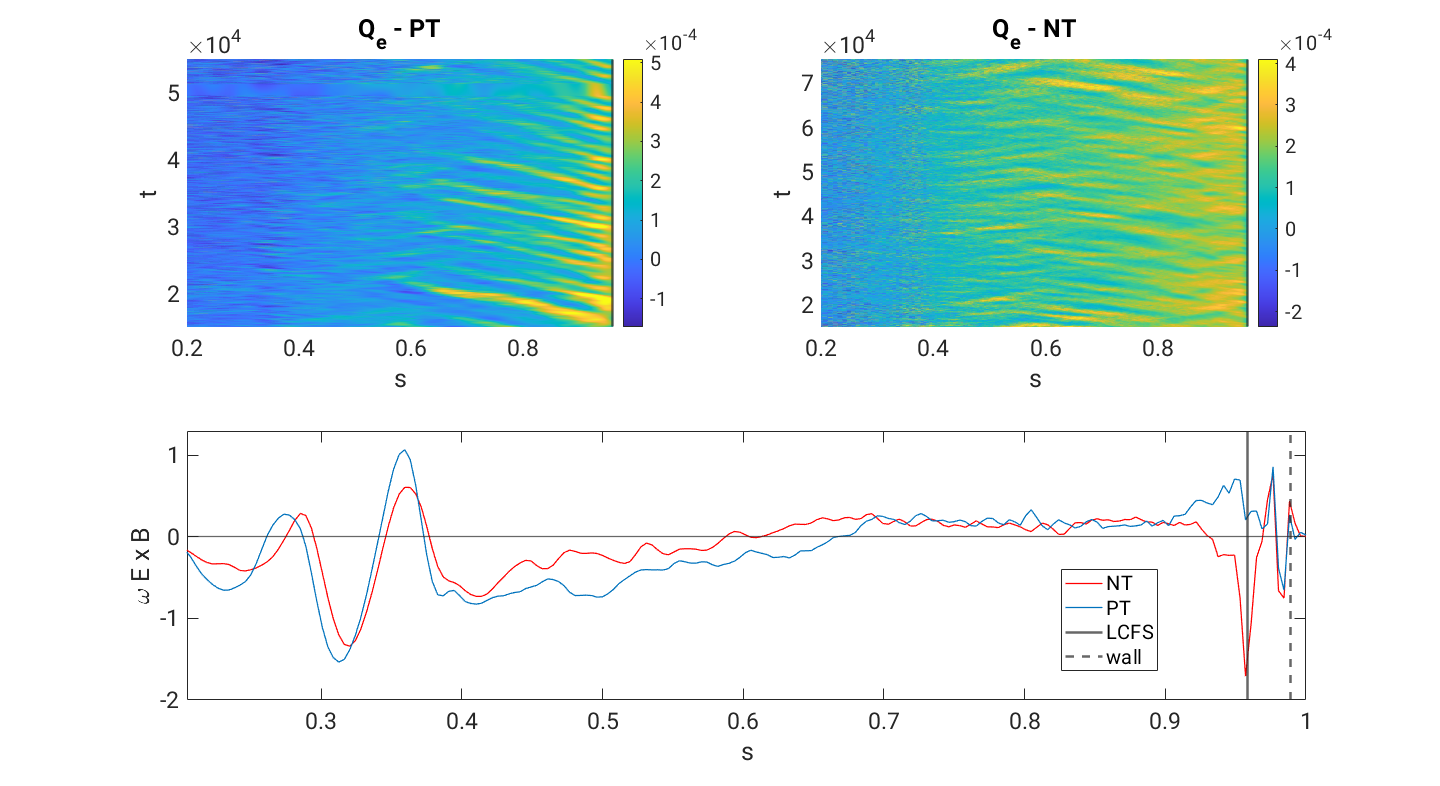 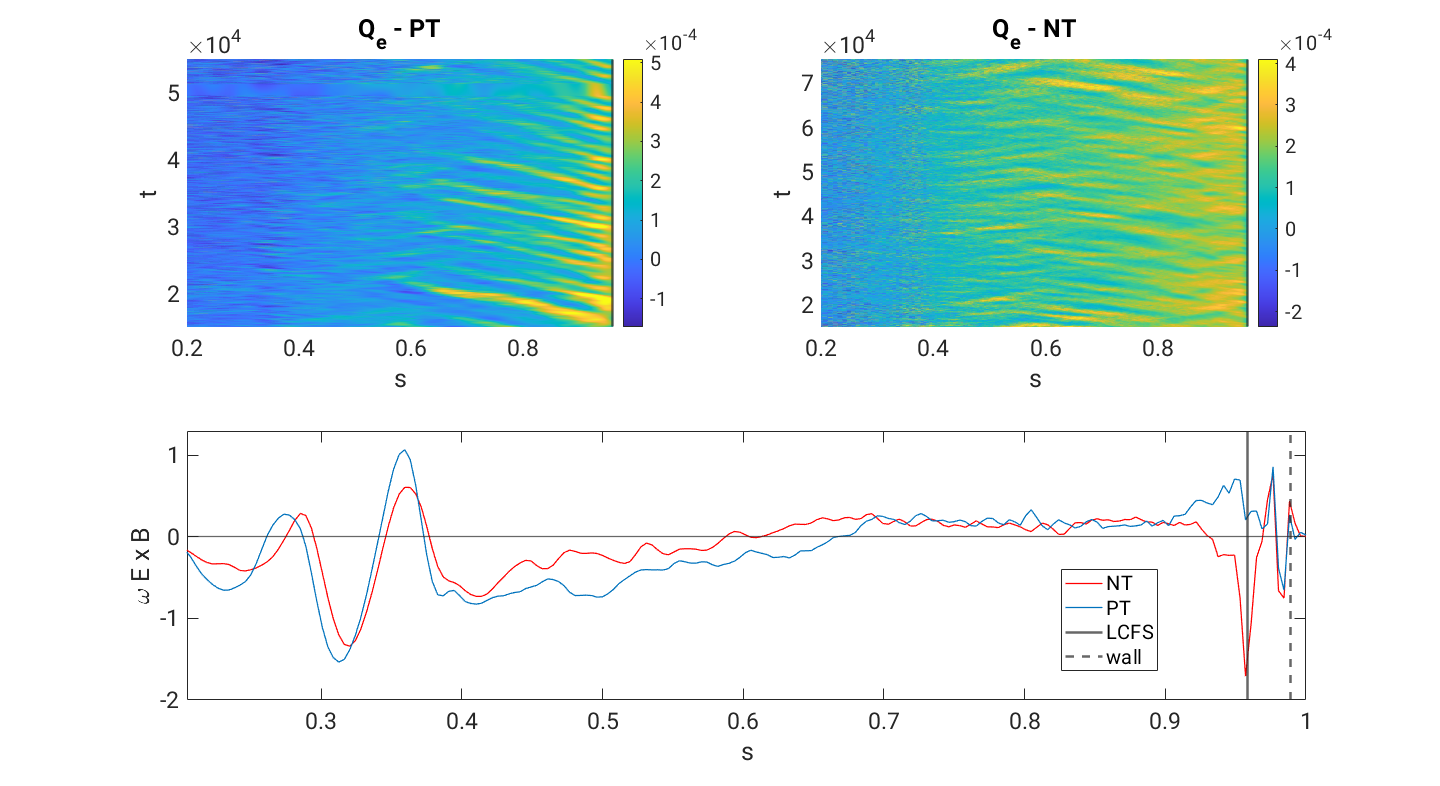 What does make the  PT to be more superdiffusive?
different ExB shear ?
coherent frequency of avalanches ?
10
Attempt to describe the transport with a fractional dynamics
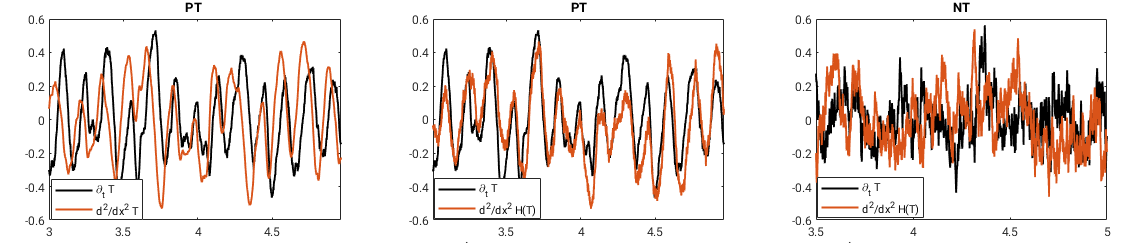 11
Conclusions
12
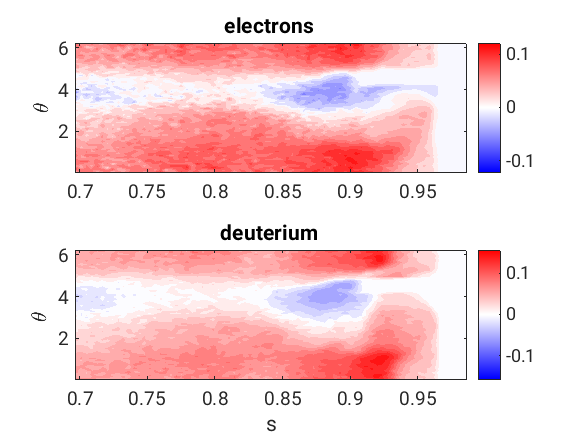 13
Avalanche mediated transport
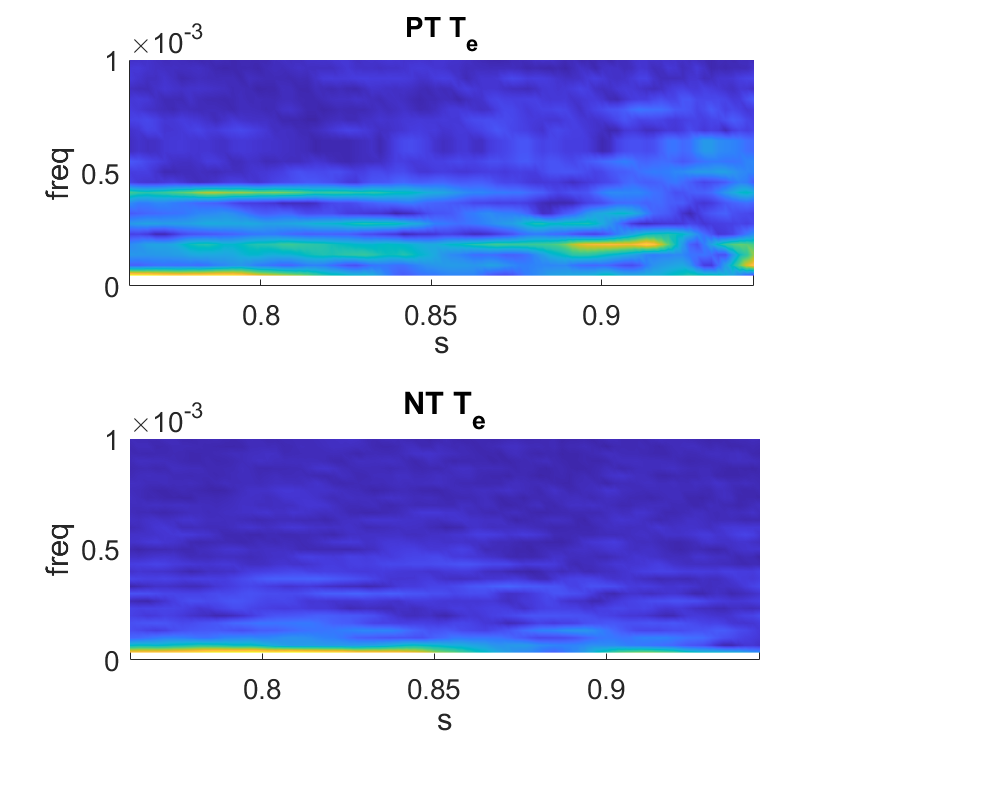 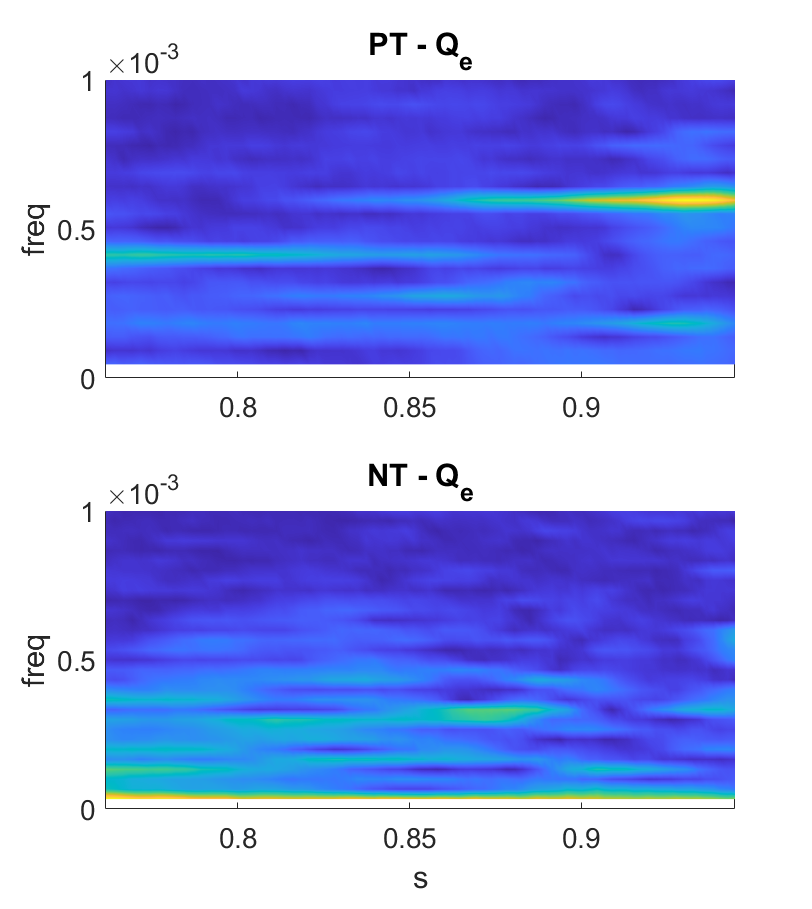 14